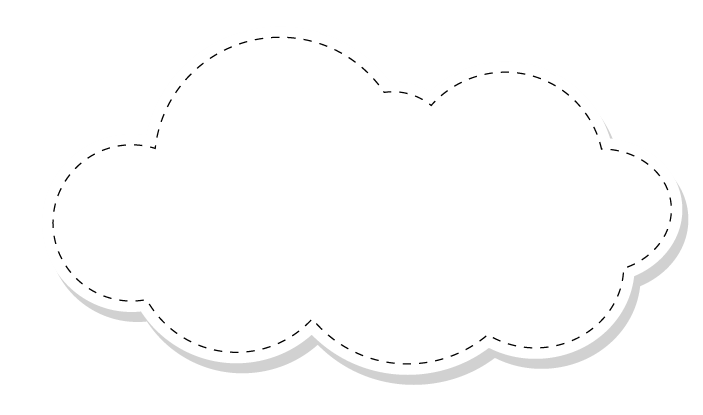 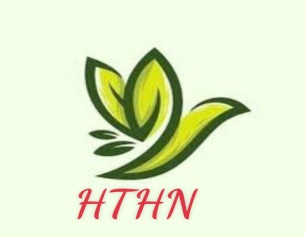 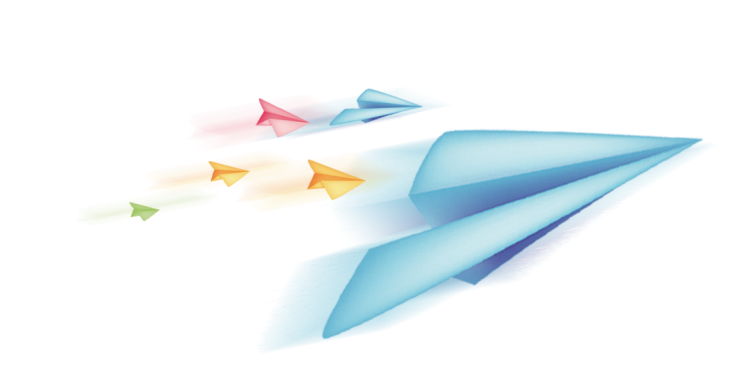 Chào mừng các em đến với 
tiết tiếng việt
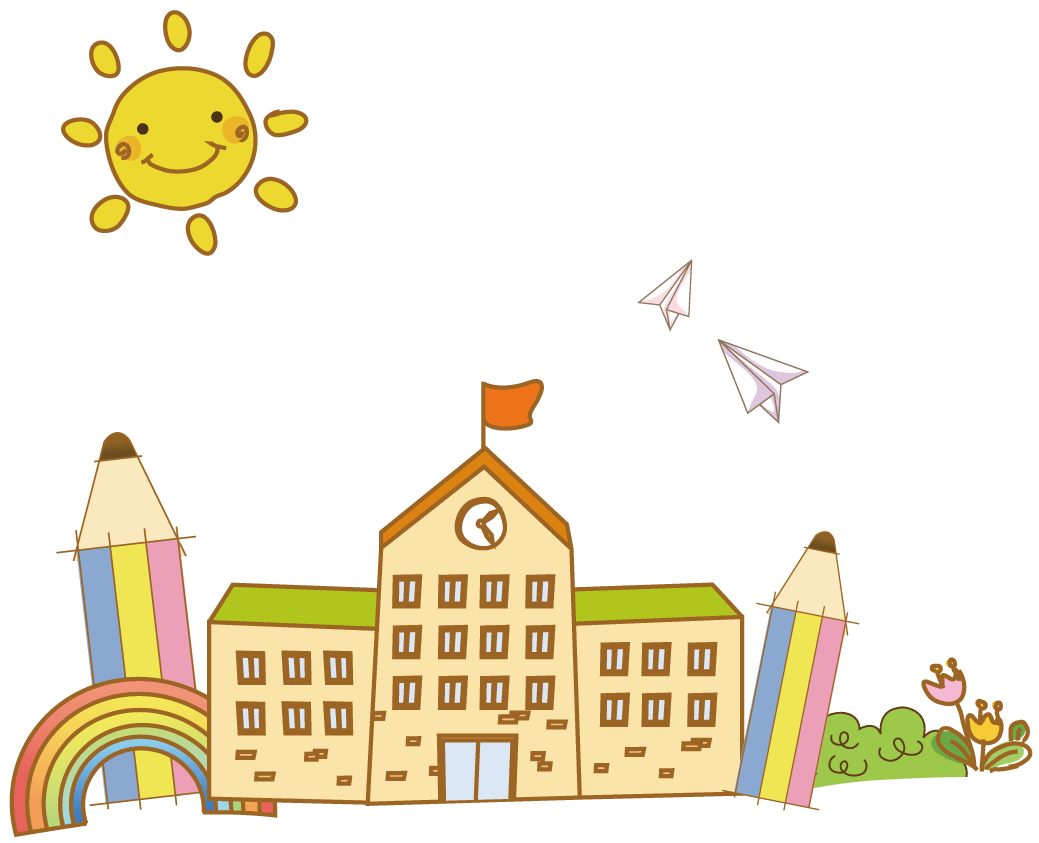 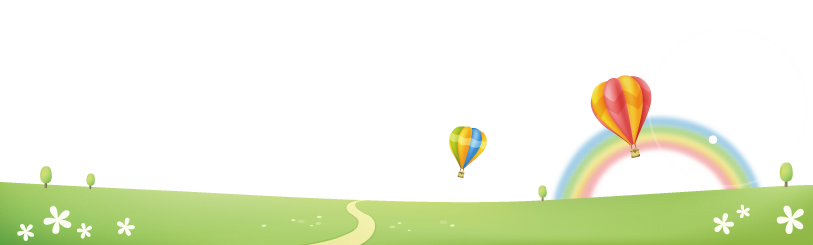 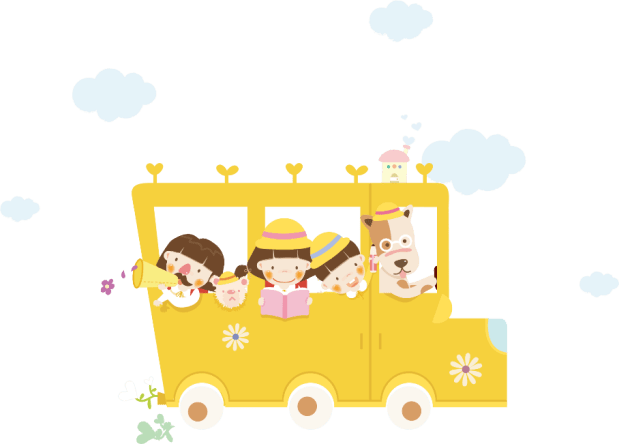 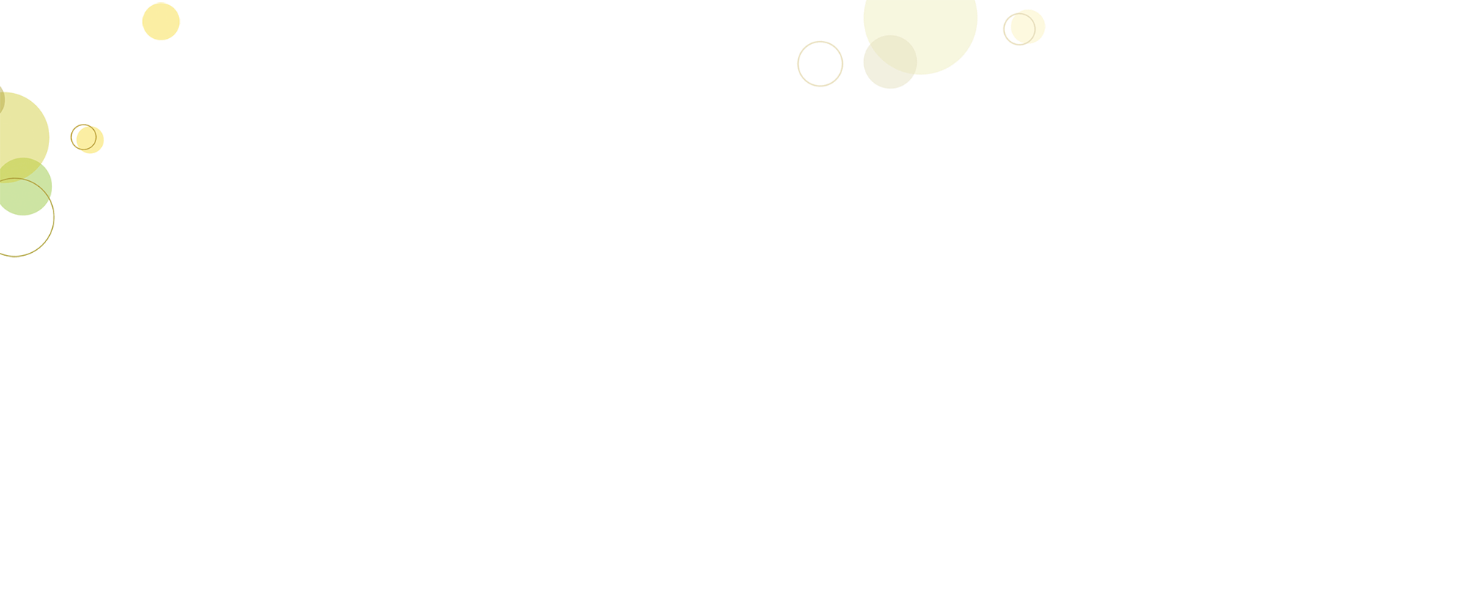 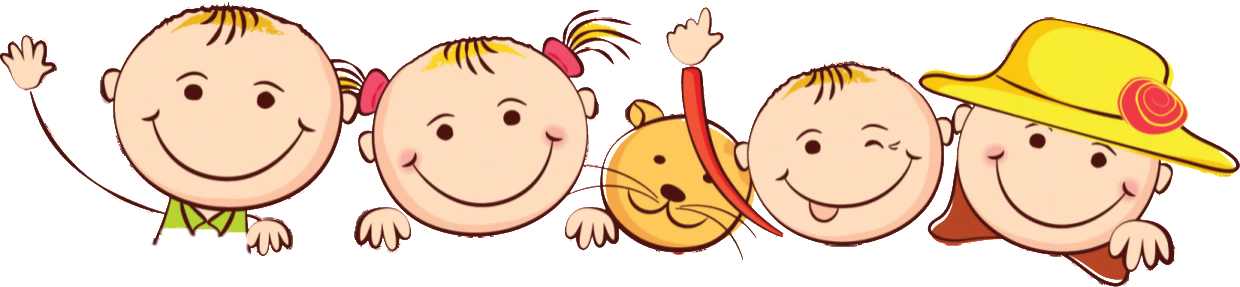 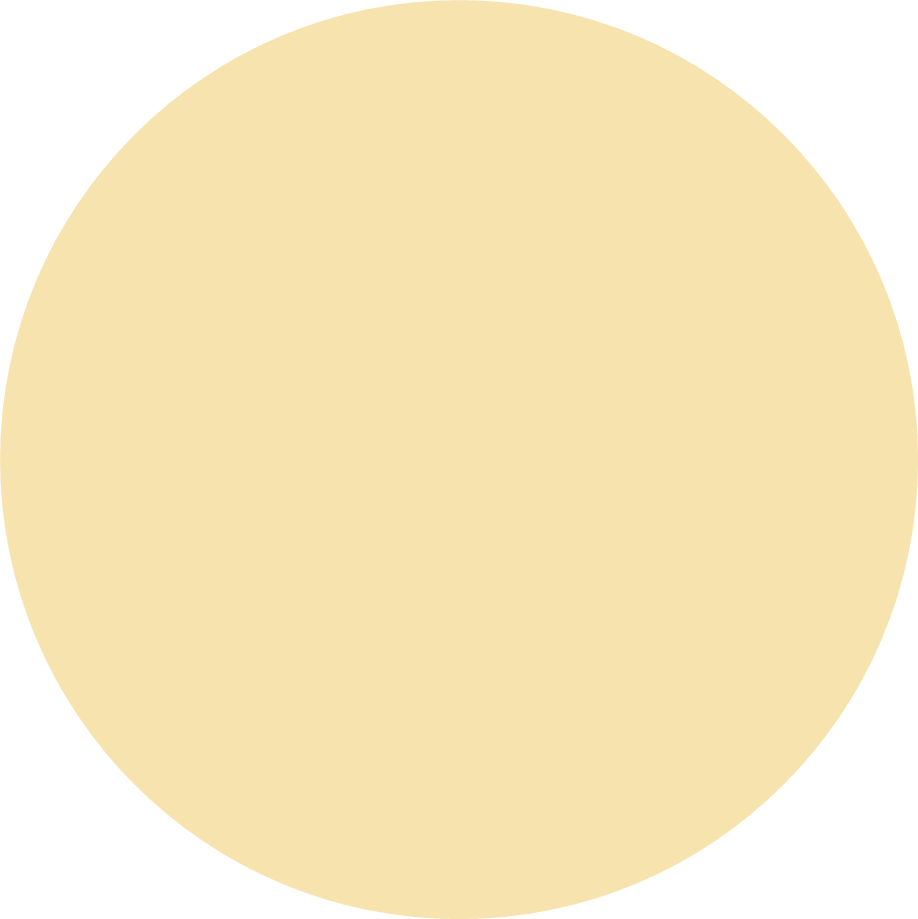 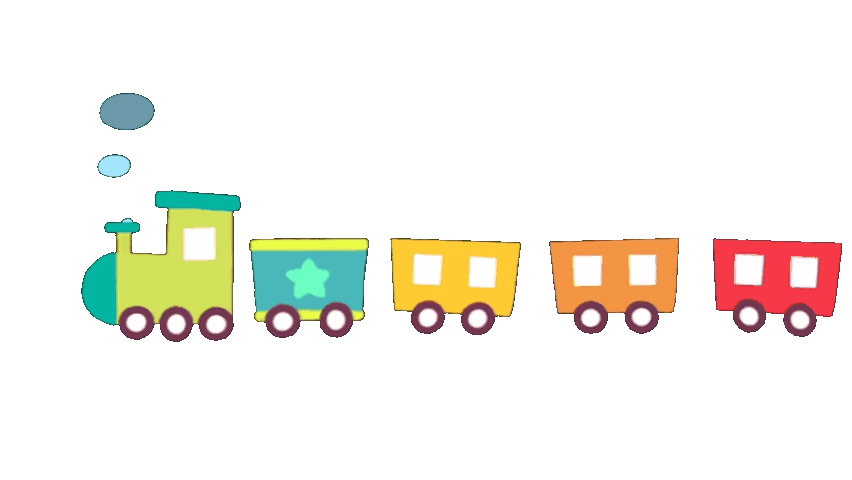 Khởi động
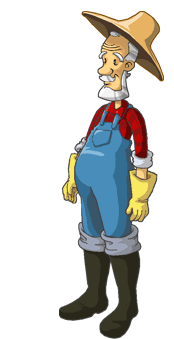 NHỔ CÀ RỐT
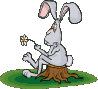 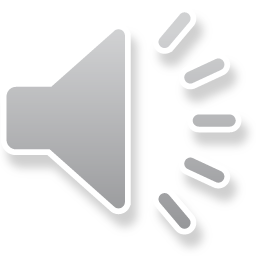 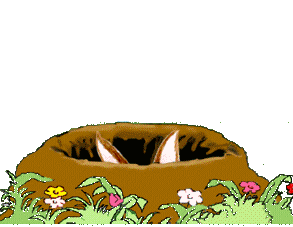 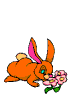 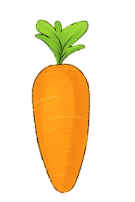 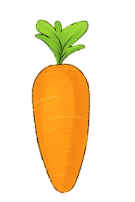 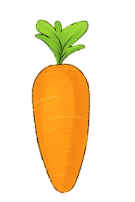 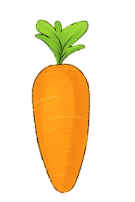 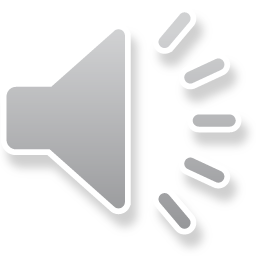 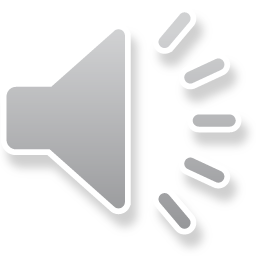 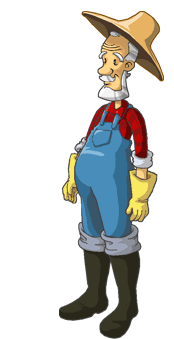 Con có dám thử không?
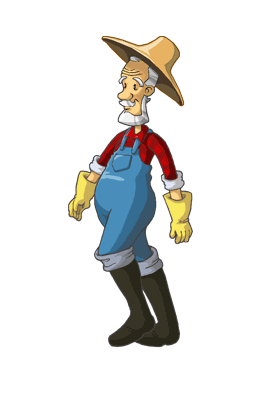 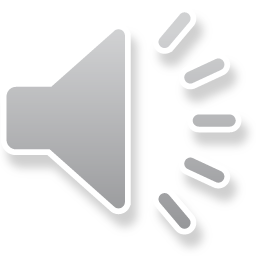 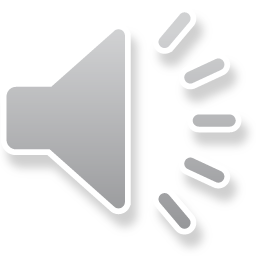 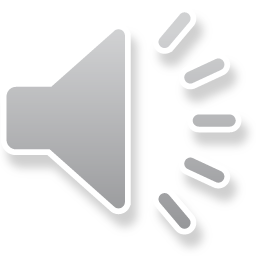 Được chứ. Nhưng để ta xem con ở trường có học hành đàng hoàng không thì ta mới cho
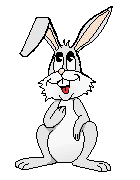 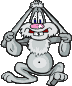 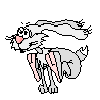 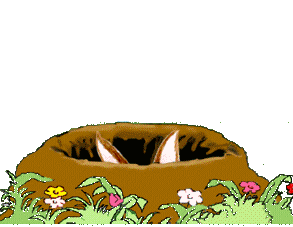 Bác ơi ! Cháu đói lắm bác cho cháu củ cà rốt được không ạ ?
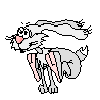 Dạ. Con đồng ý
Giờ ta sẽ cho con tự nhổ cà rốt
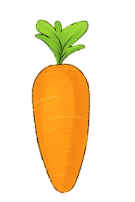 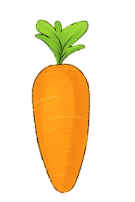 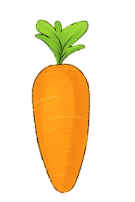 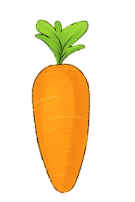 Từ “sắc xuân” có nghĩa là gì?
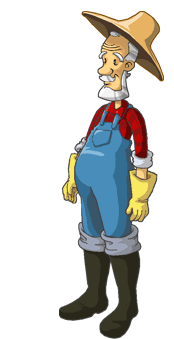 A : cảnh vật, màu sắc của mùa xuân
B : cảnh vật, màu sắc của mùa hè
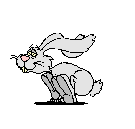 C : cảnh vật, màu sắc của mùa thu
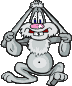 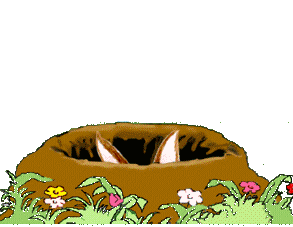 D : cảnh vật, màu sắc của mùa đông
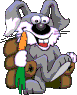 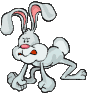 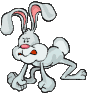 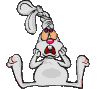 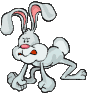 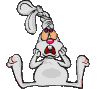 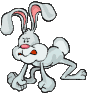 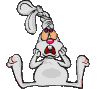 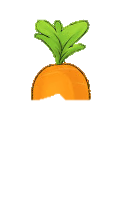 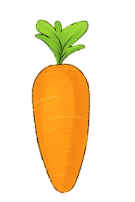 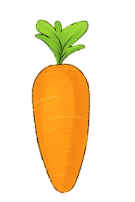 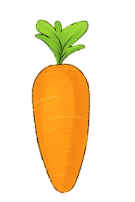 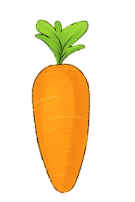 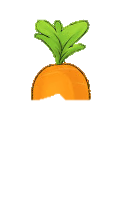 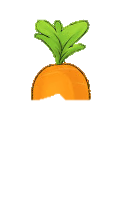 A                        B                       C                         D
Trong bài Tôi là học sinh lớp 2, điền vào chỗ trống:
“Bé luôn luôn…. Mà lúc nào cũng vui”
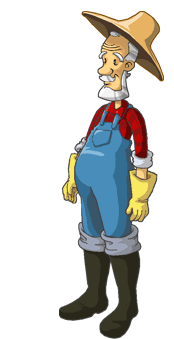 A : học bài
B : làm việc
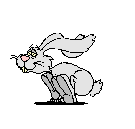 C : quét nhà
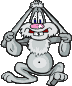 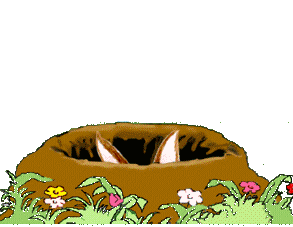 D : bận rộn
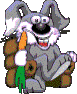 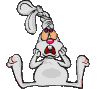 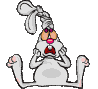 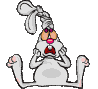 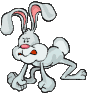 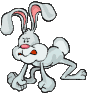 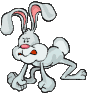 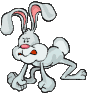 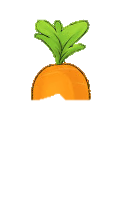 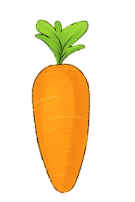 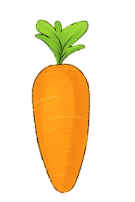 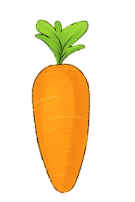 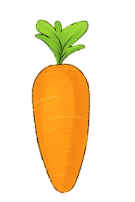 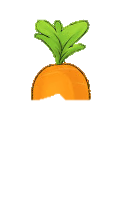 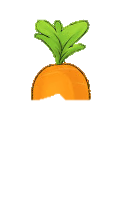 A                     B                            C                             D
Trong bài “ Làm việc thật là vui” có những sự vật nào?
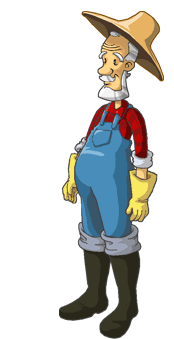 A : con thỏ, đồng hồ, con gà
B : đồng hồ, gà trống, con tu hú, con chim, cành đào
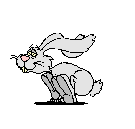 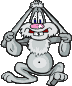 C : con chó, con thỏ, cành đào
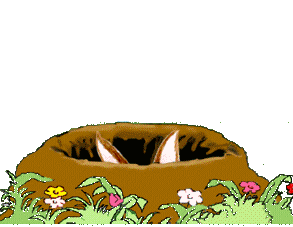 D : con mèo, con chim, con tu hú
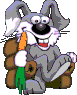 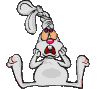 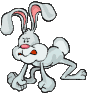 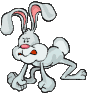 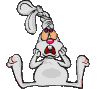 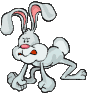 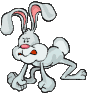 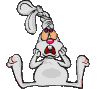 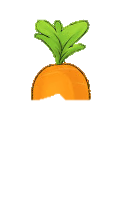 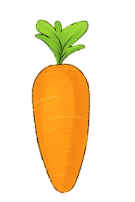 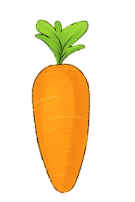 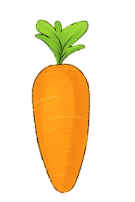 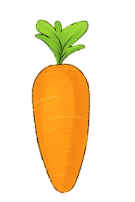 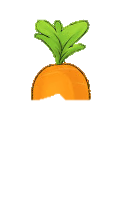 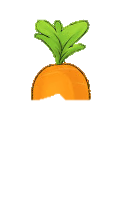 A                             B                             C                      D
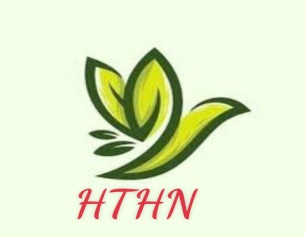 Bài đọc 2: Mỗi người một việc
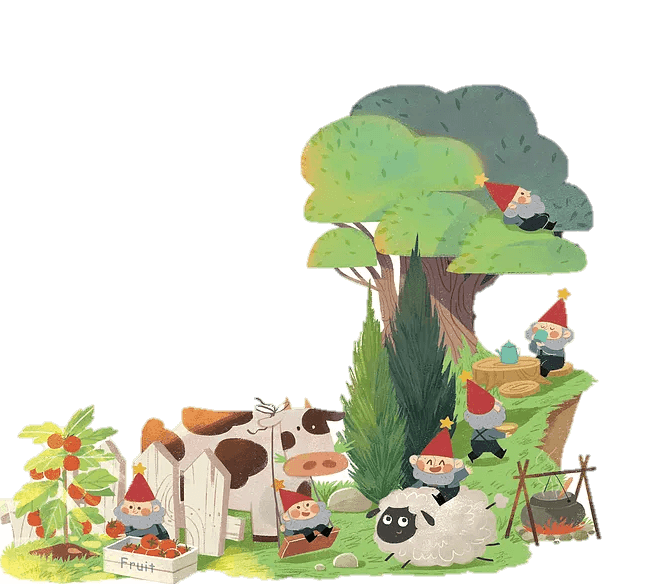 Tiết 1
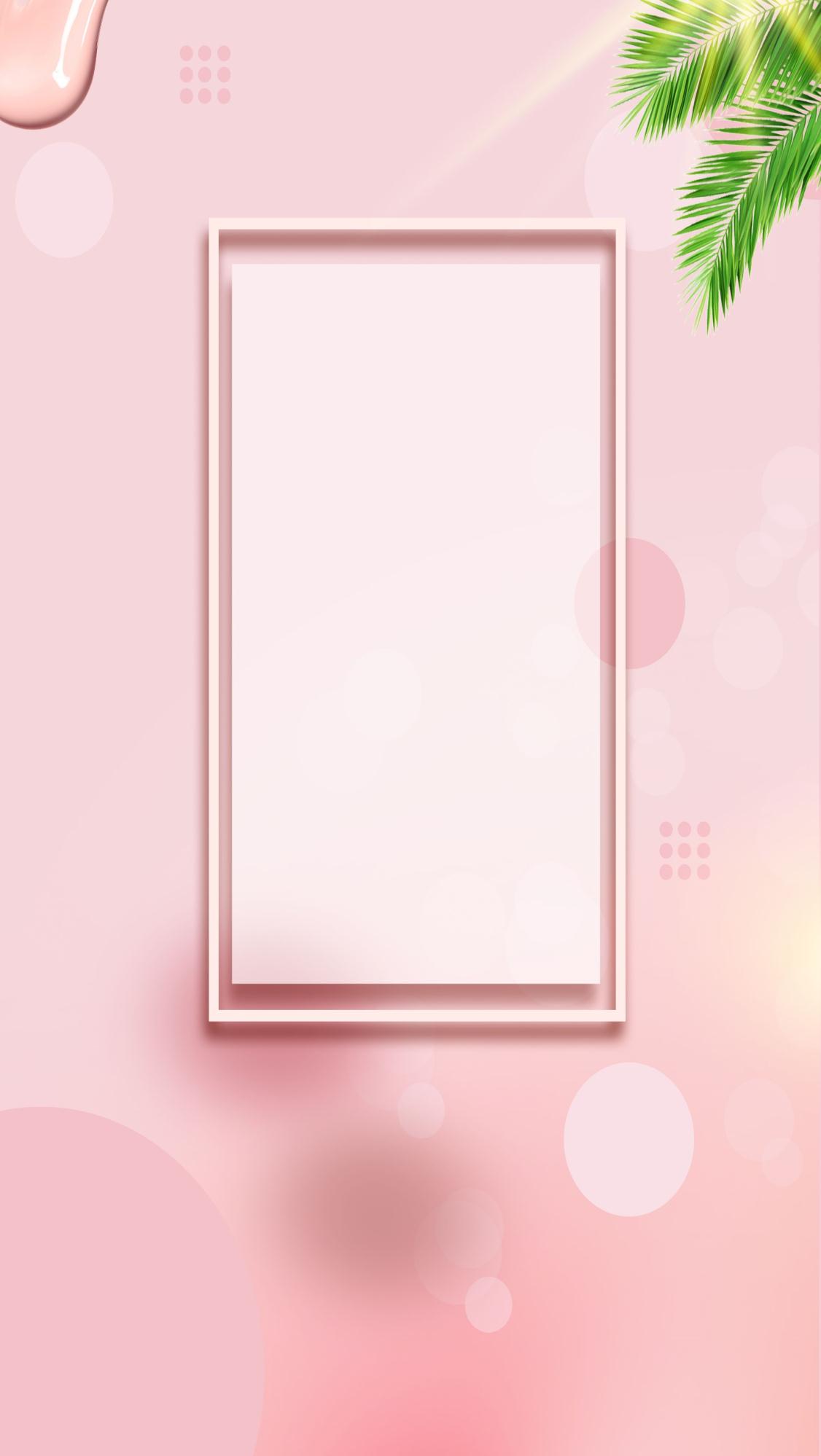 1
Đọc
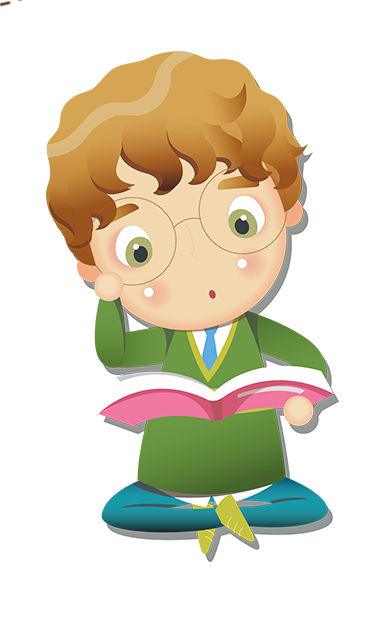 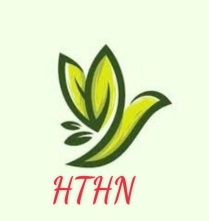 Mỗi người một việc
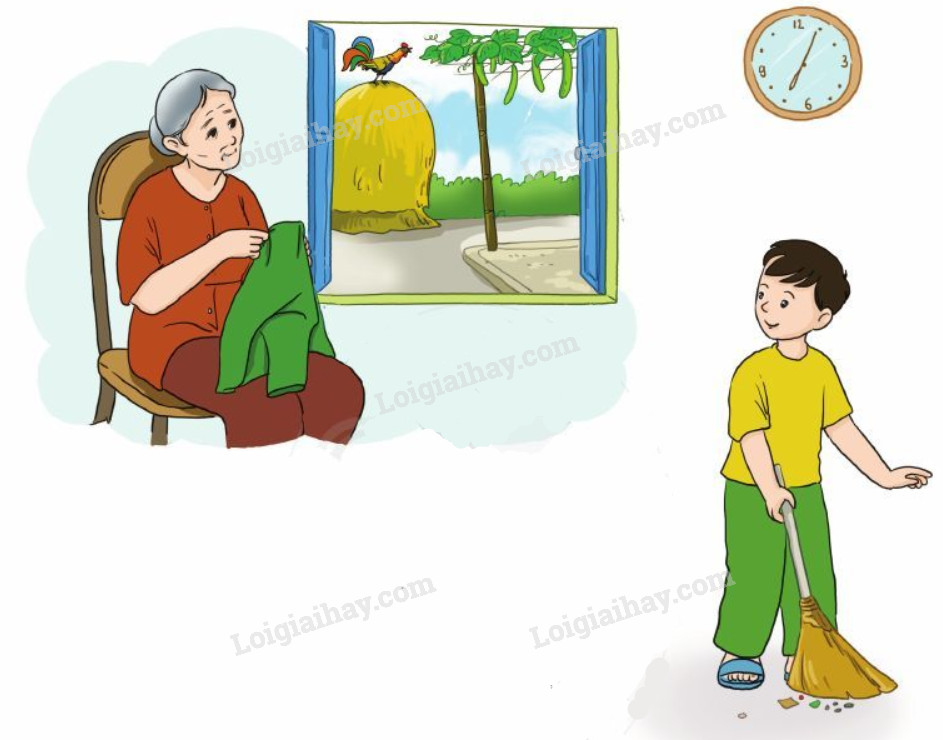 a
Cái chổi thấy rác quét nhà
Cây kim sợi chỉ giúp bà vá may
    Quyển vở chép chữ cả ngày
Ngọn mướp xòe lá, vươn “ tay” leo giàn
     Đồng hồ biết chỉ thời gian
Cái rá vo gạo, hòn than đốt lò
     Con gà báo sáng “ Ó… o…”
Cánh cửa biết mở để cho nắng vào
    Mỗi người một việc vui sao
Bé ngoan làm được việc nào, bé ơi?
quét nhà
sợi chỉ
vá may
Bài đọc
2
chép chữ
leo giàn
xòe lá
nắng
Đọc nối tiếp câu
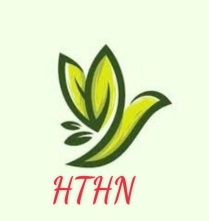 Mỗi người một việc
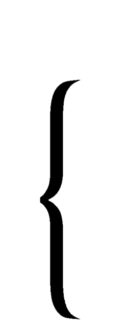 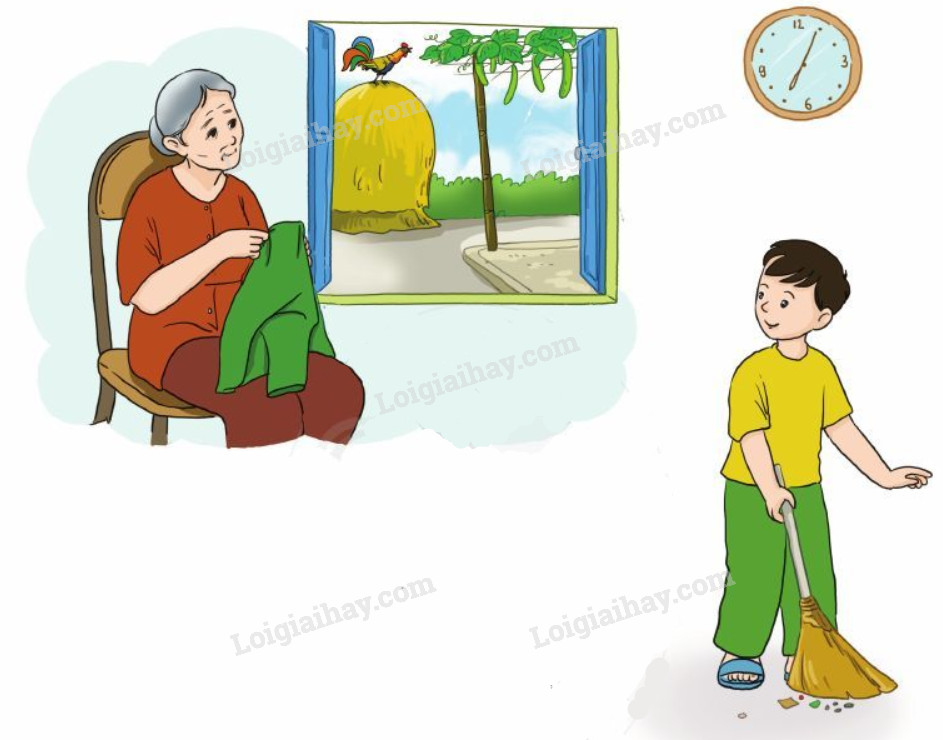 a
Cái chổi thấy rác quét nhà
Cây kim sợi chỉ giúp bà vá may
    Quyển vở chép chữ cả ngày
Ngọn mướp xòe lá, vươn “ tay” leo giàn
     Đồng hồ biết chỉ thời gian
Cái rá vo gạo, hòn than đốt lò
     Con gà báo sáng “ Ó… o…”
Cánh cửa biết mở để cho nắng vào
    Mỗi người một việc vui sao
Bé ngoan làm được việc nào, bé ơi?
1
Bài đọc
2
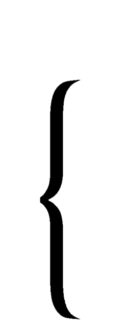 2
Đọc đoạn nối tiếp
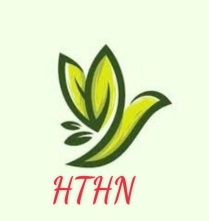 Mỗi người một việc
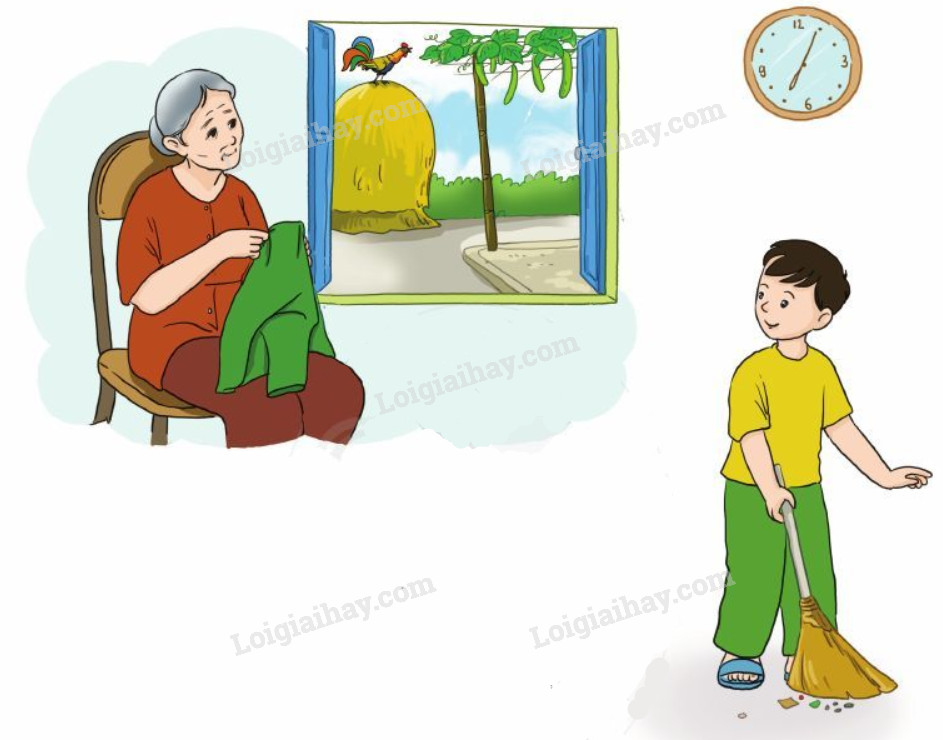 a
Cái chổi thấy rác quét nhà
Cây kim sợi chỉ giúp bà vá may
    Quyển vở chép chữ cả ngày
Ngọn mướp xòe lá, vươn “ tay” leo giàn
     Đồng hồ biết chỉ thời gian
Cái rá vo gạo, hòn than đốt lò
     Con gà báo sáng “ Ó… o…”
Cánh cửa biết mở để cho nắng vào
    Mỗi người một việc vui sao
Bé ngoan làm được việc nào, bé ơi?
Bài đọc
2
Đọc toàn bài
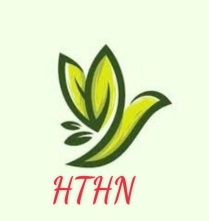 Mỗi người một việc
a
Cái chổi thấy rác quét nhà
Cây kim sợi chỉ giúp bà vá may
    Quyển vở chép chữ cả ngày
Ngọn mướp xòe lá, vươn “ tay” leo giàn
     Đồng hồ biết chỉ thời gian
Cái rá vo gạo, hòn than đốt lò
     Con gà báo sáng “ Ó… o…”
Cánh cửa biết mở để cho nắng vào
    Mỗi người một việc vui sao
Bé ngoan làm được việc nào, bé ơi?
Câu 1: Bài thơ nói đến những 
đồ vật, con vật và loài cây nào?
Đọc hiểu
Bài thơ nói đến:
+ Đồ vật: cái chổi, cây kim, sợi chỉ,
 quyển vở, đồng hồ, cái rá, 
hòn than, cánh cửa;
+ Con vật: con gà;
+ Loài cây: ngọn mướp.
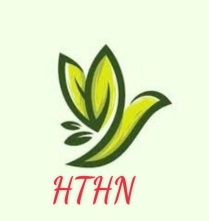 Mỗi người một việc
a
Cái chổi thấy rác quét nhà
Cây kim sợi chỉ giúp bà vá may
    Quyển vở chép chữ cả ngày
Ngọn mướp xòe lá, vươn “ tay” leo giàn
     Đồng hồ biết chỉ thời gian
Cái rá vo gạo, hòn than đốt lò
     Con gà báo sáng “ Ó… o…”
Cánh cửa biết mở để cho nắng vào
    Mỗi người một việc vui sao
Bé ngoan làm được việc nào, bé ơi?
Câu 2: Hãy nói về lợi ích của một đồ vật
 ( Hoặc con vật, loài cây) trong bài thơ?
Đọc hiểu
+ Cái chổi để quét nhà, quét sân
+ Cây kim, sợi chỉ để may vá quần áo
+ Con gà gáy sáng để báo mọi người 
thức dậy
……
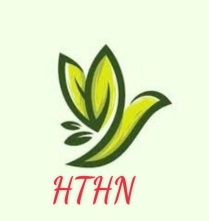 Mỗi người một việc
a
Cái chổi thấy rác quét nhà
Cây kim sợi chỉ giúp bà vá may
    Quyển vở chép chữ cả ngày
Ngọn mướp xòe lá, vươn “ tay” leo giàn
     Đồng hồ biết chỉ thời gian
Cái rá vo gạo, hòn than đốt lò
     Con gà báo sáng “ Ó… o…”
Cánh cửa biết mở để cho nắng vào
    Mỗi người một việc vui sao
Bé ngoan làm được việc nào, bé ơi?
Câu 3: Tìm câu hỏi trong bài thơ và trả lời 
câu hỏi đó.
Đọc hiểu
Bài thơ có 1 câu hỏi:
Mỗi người một việc vui sao
Bé ngoan làm được việc nào, bé ơi?
Trả lời:
Em có thể quét nhà, giúp mẹ nấu cơm, 
phơi quần áo, chăm chỉ học tập……
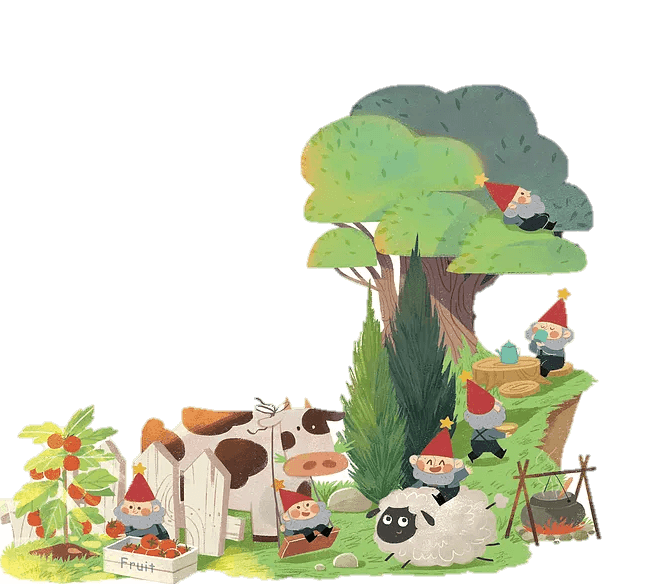 Tiết 2
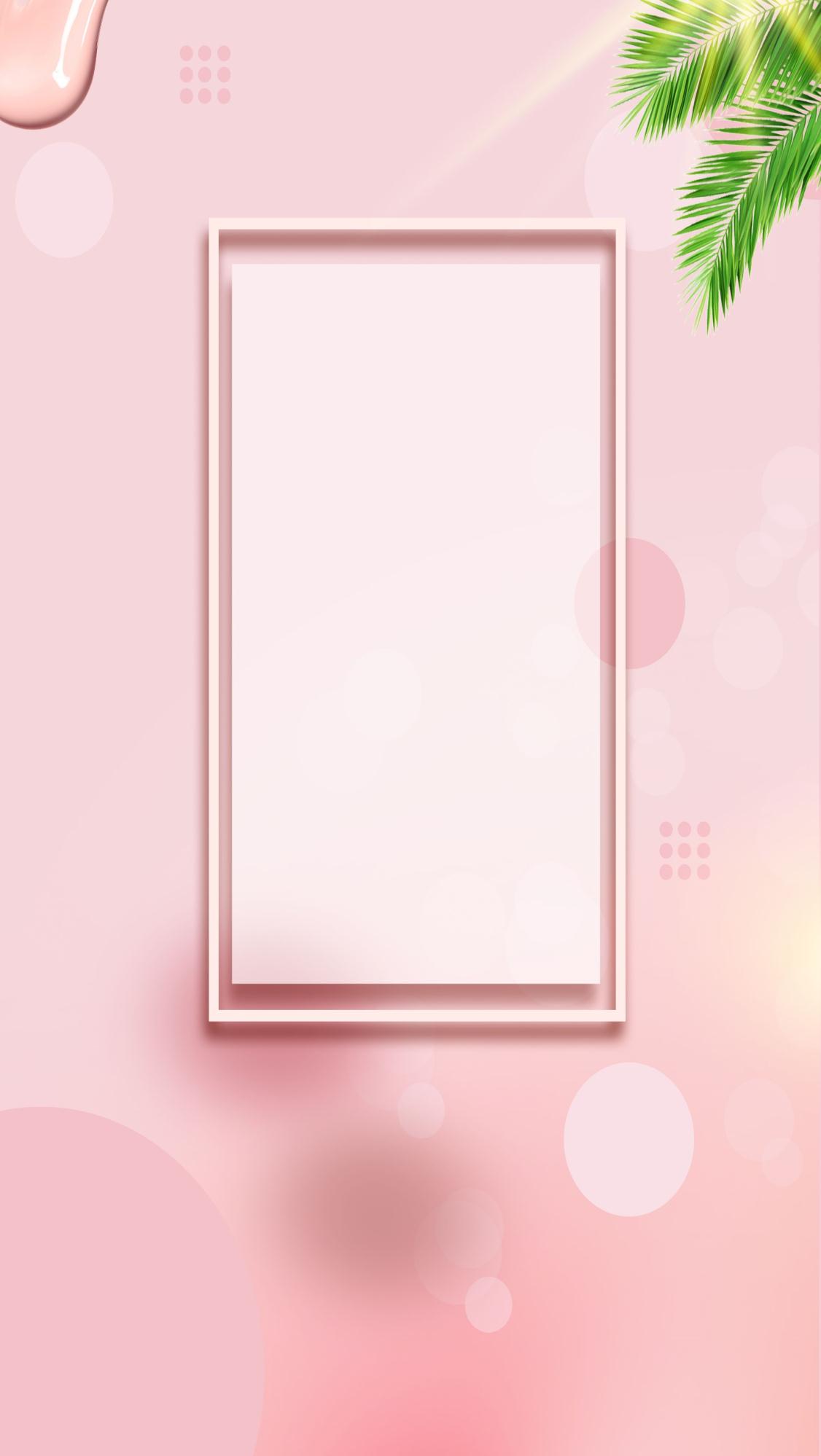 ?
Luyện tập
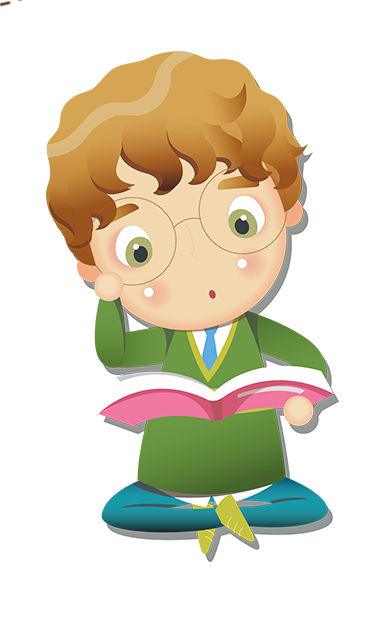 [Speaker Notes: Bài giảng thiết kế bởi: Hương Thảo - tranthao121006@gmail.com]
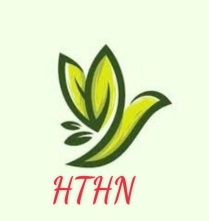 ?
1. Xếp các từ dưới đây vào nhóm thích hợp:
Chổi, kim, chỉ, bà, vở, ngày, mướp, lá, than, gạo, gà, cửa, (buổi) sáng, bé
Luyện tập
NGƯỜI
VẬT
CON VẬT
THỜI GIAN
bé
chổi
mướp
gà
ngày
kim
lá
(buổi) sáng
chỉ
than
gạo
vở
cửa
Các từ chỉ người, vật, con vật, thời gian,...được gọi chung là các từ ngữ chỉ sự vật.
2. Tìm trong các từ trên:
a)Một từ trả lời cho câu hỏi Ai?
b)Một từ trả lời cho câu hỏi Con gì?
c)Một từ trả lời cho câu hỏi Cái gì?
Chổi, kim, chỉ, bà, vở, ngày, mướp, lá, than, gạo, gà, cửa, (buổi) sáng, bé
Chổi, kim, chỉ, bà, vở, ngày, mướp, lá, than, gạo, gà, cửa, (buổi) sáng, bé
Người
Một từ trả lời cho câu hỏi Ai?
Bé
bà
Con vật
b)Một từ trả lời cho câu hỏi Con gì?
gà
Vật
c) Một từ trả lời cho câu hỏi Cái gì?
Gạo
kim
Chổi
GHI NHỚ
Các từ ngữ chỉ NGƯỜI trả lời cho câu hỏi AI?

Các từ ngữ chỉ CON VẬT trả lời cho câu hỏi CON GÌ?

Các từ ngữ chỉ VẬT trả lời cho câu hỏi CÁI GÌ?
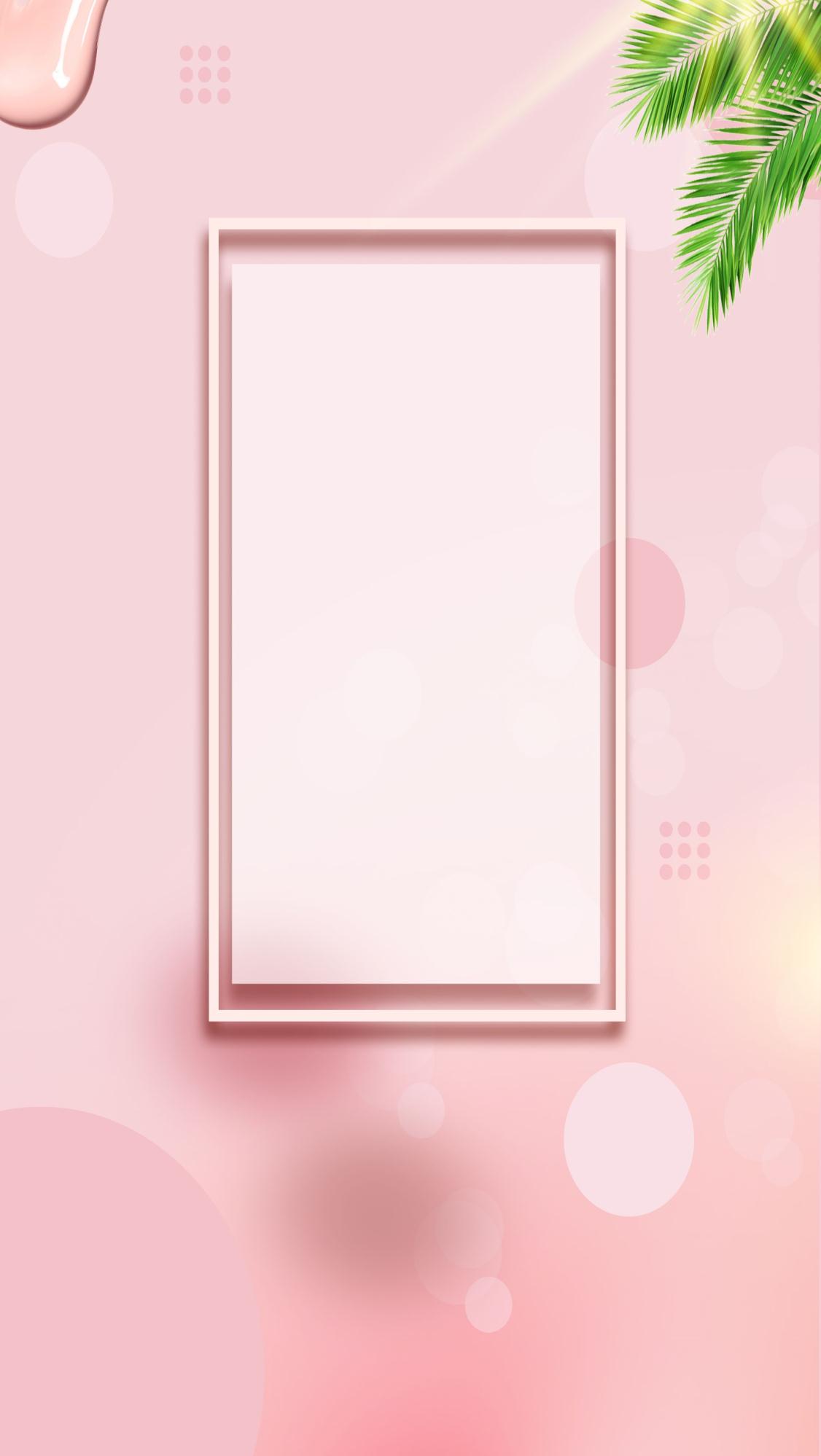 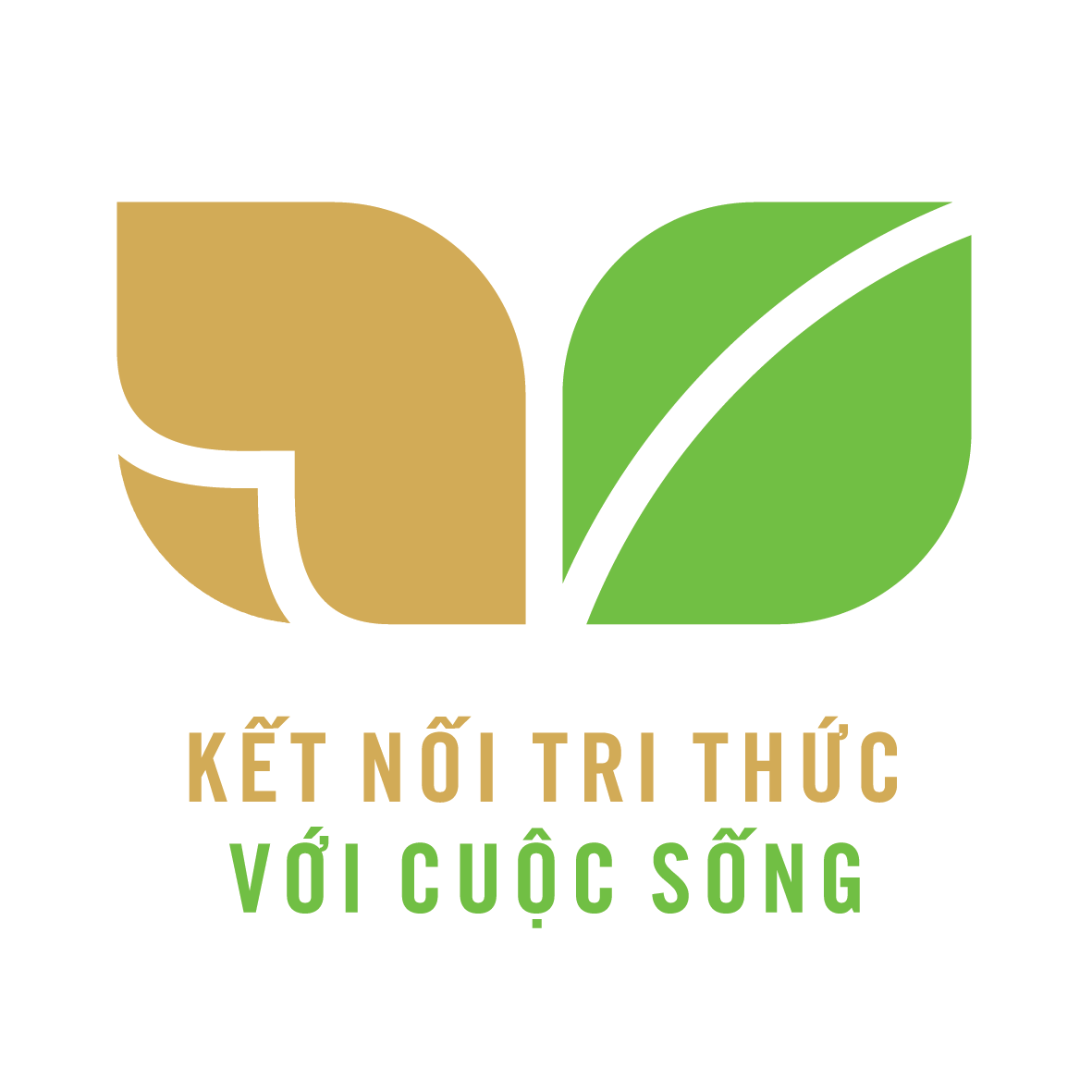 CỦNG CỐ BÀI HỌC
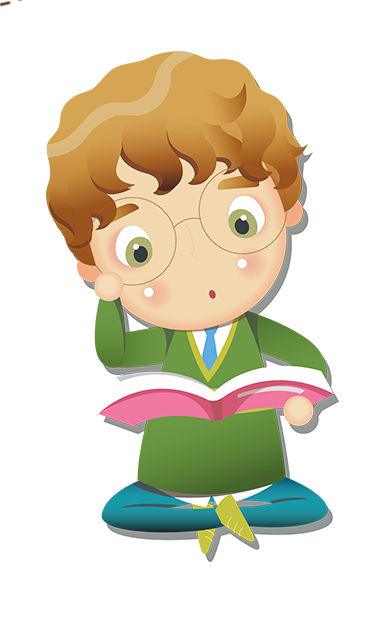 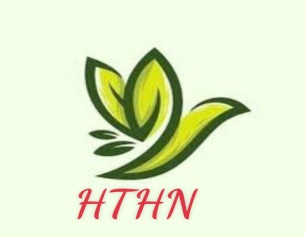